פרי עמל- שיעור דו שבועי סדרת קיץ
רקע
בעונה זו, בה החקלאים אוספים את הפירות שגידלו בעמל רב, מעניין לעסוק בהיבטים הרוחניים והפילוסופיים של חקלאות. כמה שליטה והשפעה יש לנו על פריון היבולים? מה אנחנו חווים בזמן הציפייה להבשלת הפרי? ומה מתרחש כאשר עמלנו לא נושא פרי? בשאלות אלה עוסק דף לימוד זה.
ג. מכתבים לגולה/ א.ד. גורדון

כאן מתגלה בבהירות כי להיטיב את המצב הרי זה אומר:  לחדש את כל חיי בן-האדם, לחדש, ליצור כמעט מחדש, את נשמת האדם.  מובן שאין זה מן הדברים הקלים ביותר.  ובייחוד אין לעשות את הדבר עשייה מלאכותית.  נחוץ לבקש דרך אחרת, דרך חדשה.  אכן, זה משמש מיפגע לנו, מה שבימינו אנו רגילים לחיות חיים קלים ככל האפשר ואף ליצור עד כמה שאפשר בלי עמל מרובה.  שואפים לשפר את הכל בדרך מלאכותית, שואפים לכונן סדר סוציאלי או לברוא אורח-חיים ללא סדר, אשר תישלל בו כל אפשרות לשלטון איש על רעהו, לניצול האחד את השני.  ואולם להאמין כי הדבר אפשרי הנהו, הרי זה אומר להאמין, כי אפשר לכונן סדר כזה, או אורח חיים כזה בעולם, אשר לא יהיו בו בני-אדם חזקים וחלשים, לא תהיינה בו נשמות שפלות בעלות כשרונות מעשיים כבירים ונשמות נאצלות שכשרונותיהן המעשיים לקויים.  לרצות בסדר עולם כזה הרי זה אומר:  לרצות כי יהיו החיים מין מלאכת חרושת שקולה ומדודה, כי יהיה האדם למין מכונה.
ב. זלמן זה לא אתה / קובי אוז

זלמן הסתובב בעולם מבולבל שאל את עצמו "מי אני ובכלל? אני חקלאי יש לי שטח גדול ואני מנהל את הכל אני מגדל פירות וירקות ומקפיד לדשן לעבד להשקות אני המושל על חלקת אדמה!" ואז יצתה בת קול ואמרה: זלמן זה לא אתה! הנה תראה, שנת שמיטה השדה מלבלב בלי עזרתך אתה לא אדמתך אתה פשוט זלמןזלמן התקשר לכאן ולכאן אמר לעצמו "אני הבוס של הזמן אני רק מרים איזה טלפון קטן ומיד מסודר העניין יש לי מעמד מסביב לשעון קריירה נון-סטופ מניות וממון אני תמיד זמין לכל הפתעה!" והופ יצתה בת קול ואמרה: זלמן זה לא אתה הנה שבת המלכה עכשיו תהיה במנוחה אתה אחד מהעם שאומר תפילה מעמדך לא אתה אדמתך לא אתה אתה אתה פשוט זלמן.
א.  תהילים א'
(א) אשרי האיש אשר לא הלך בעצת רשעים
ובדרך חטאים לא עמד
ובמושב לצים לא ישב:
(ב) כי אם בתורת ה' חפצו
ובתורתו יהגה יומם ולילה:
(ג) והיה כעץ שתול על פלגי מים
אשר פריו יתן בעתו
ועלהו לא יבול
וכל אשר יעשה יצליח:
(ד) לא כן הרשעים
כי אם כמץ אשר תדפנו רוח:
(ה) על כן לא יקמו רשעים במשפט
וחטאים בעדת צדיקים:
(ו) כי יודע ה' דרך צדיקים
ודרך רשעים תאבד:
שאלות לעיון והעמקה: 
א. תהילים א', זלמן זה לא אתה
א. בפסוק ג' מתואר אדם כעץ השתול על פלגי מים, הנותן את פריו בעיתו. האם אתם מכירים אדם כזה? האם אתם מכירים מצב כזה בחיים שלכם? במה זה מתבטא?

ב. אם העץ נותן את פריו ב"עיתו", מה המשמעות של המעשים שלנו? של עבודה קשה, השקייה, דישון, המתנה? נסו לתת דוגמה מחייכם למעשה שהביא לפרי?.

ג. מה לדעתכם/ן חווה חקלאי הממתין להבשלת הפרי, וכיצד הוא חש כאשר עמלו אינו נושא פרי? מה יכול לחזק אותו אז?

ב. זלמן זה לא אתה
ד. מה המסר של בת הקול לזלמן? האם קיבלתם פעם בת קול מהחיים כמו שזלמן קיבל? מתי? ומה היה בה?

ג. מכתבים לגולה

ה. גורדון מדבר על דרך חדשה, לחדש כמעט מחדש את נשמת האדם. מה המשמעות של חידוש הנשמה של האדם החקלאי, בנוסף להסכמה לעבוד קשה?

ו. על פי דבריו של גורדון, כיצד ניתן להבין את הסיבה לכך שישנם רשעים שהם כמוץ שתדפנו רוח, וצדיקים שהם כעץ שתול על פלגי מים?
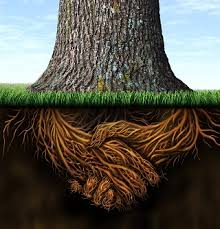